Remedial Education Commission
1 September 2011
Developmental Education
In the U.S. 
In Louisiana
+6
+4.7
+4
+2.1
[Speaker Notes: 30,000 foot overview, in line with this initial meeting of the commission which is designed to be a sort of orientation to developmental education (also called remedial education).
  There is a Feedback Form in the first section of your binder. If you want to know more about any of these (or other) topics, please let us know and we’ll do our best to get what you need.]
Developmental Course EnrollmentsFirst-year Undergraduates, 2007-08
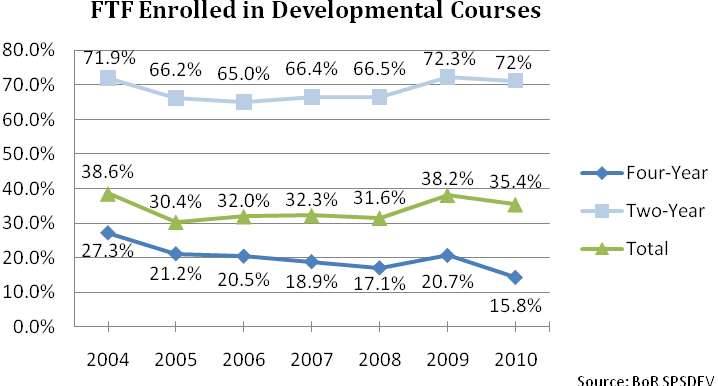 [Speaker Notes: -  GRAD Act measure:]
Curriculum Matters
[Speaker Notes: Curriculum really does matter.]
ACT Mathematics Scores By Preparation Level
ACT Readiness
Benchmark
Board of Regents
Minimum Score
22
+6
+4.7
+4
+2.1
ACT Louisiana Class of 2010
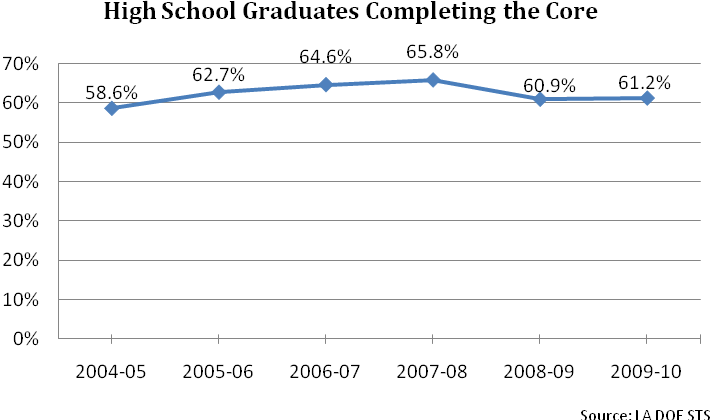 In 2008, core changed to require an additional math or science.
+6
+4.7
+4
+2.1
LDE Projections for 2012  > 80%
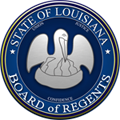 Minimum Admission Standards
Board of Regents
At its February 2008 meeting
“…voted unanimously to accept the recommendation of the Planning, Research, and Performance Committee to adopt the Louisiana Core 4 academic core as the Regents’ Core for entry into 4-year institutions, to become effective with the high school graduating class of 2012.”
[Speaker Notes: Until 2005, many universities in Louisiana remained open-admission. The 2001 Master Plan established the state’s first minimum admission criteria, based on a Core, and GPA or ACT. The first Regents’ Core = TOPS Core.
The standards were tweaked a little over the next couple of years, and Regents staff worked with The Department and the HS Redesign Commission to develop the Core 4 curriculum to  better prepare students for life after high school -- college or career.
To support HS Redesign and in an attempt to make it easier for students to keep track of the various cores, the BoR adopted the LA Core 4 as the Regents’ Core in 2008 – effective Fall, 2012.]
[Speaker Notes: In your binders, you have a full-page handout of the Core 4 – which you can see includes 4 Engl, 4 Math, 4 Sci, and 4 Social Studies.  The Regents’ Core remains linked to The Department via the Bulletins 741, which will reflect additional course detail as the Core 4 evolves.  The hope and expectation is that this more rigorous core, along with the Department’s work on Common Core Standards and End-of-Course exams will lead to more qualified graduates, starting with 2012, thus lessening the need for developmental education -- -- that students will be better prepared for career and college.]
[Speaker Notes: You also have a full-page handout of this in your binder.  For 2012, the minimum admission standards are a little tighter than the 2005 original, in that it requires the new Regents’/Core 4 Core, and the GPA calculation is now on the core rather than an overall GPA. But the main difference is in the developmental component, which moves developmental coursework to the 2-year and community colleges.
This move of developmental coursework to the 2-year schools is reflected in several places, beginning with LCTCS assuming responsibility for ABE and Developmental from The Department of Education. 
It’s also in line with the GRAD Act (Act 741, in 2010), which called for universities to “Eliminate remedial education course offerings and developmental study programs unless such courses or programs cannot be offered at a community college in the same geographic area.”
Developmental courses were eliminated from LSU with the admission standards of 2005, and will move from the statewide campuses in 2012 and from regionals in 2014.]
[Speaker Notes: The same is true for the transfer admission standards: students must complete a number of college-level courses, including at least one English and math course before transferring. This is especially pertinent for students who start in developmental courses – the standard requires that they also complete the matching college-level courses before moving.]
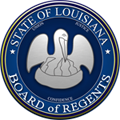 A Look at the Data
Enrollment in Remedial Courses
+6
+4.7
+4
+2.1
Remedial Course Enrollment, Fall 2006: First-Time Entry Students
  Math = 6,798
  English = 3,990
+6
+4.7
+4
+2.1
+6
+4.7
+4
+2.1
+6
+4.7
+4
+2.1
+6
+4.7
+4
+2.1
+6
+4.7
+4
+2.1
[Speaker Notes: - Of the 6,030 students seeking an Associate degree who entered in 2003, 66% (66.2) took a developmental course in their first semester.]
+6
+4.7
+4
+2.1
[Speaker Notes: - Of the 23,175 students seeking a Bachelor’s degree who entered in 2003, 24% (23.7) took a developmental course in their first semester.]
Estimated Cost
Developmental SCHs = .0444 of TOTAL SCHs
Total 2011-12 Operating Budget = $1,734,326,830
Estimated Cost of DevEd = $76,558,720

Equivalent to Total State Generated Funds Allocated for:
LSUHSC-NO,  or 
NSU + SLU, or
LSUA + LSUE + LSUS + UNO + SUSLA